Il canzoniere italianoVentiquattro canzoni di Thorvaldur Gylfason da liriche di Kristján Hreinsson tradotto da Olga Clausen
Dodici canzoni
Berta Dröfn Ómarsdóttir soprano
Sigurður Helgi Oddsson pianoforte
La volontà del vento
Ricordi quand’il vento ti svegliò
e la speranza apparve tra le nubi
sentivi che ancora respirò
il vento sui nostri corpi nudi.
L’autunno arrivò in libertà
ti portò via il fiore del tuo cuore
la vita con la luce scapperà
rimane solo morte e stupore.
E nella valle oscura ti portò
ti tolse tutto quel che tu amavi
un vento freddo ora arrivò
e la speranza nel tuo cuor cercavi.
La volontà del vento
L’ombra di quel giorno è sempre qui
ma tu incontro alla luce vuoi andare
e capirai il vento altresì
se tutto inizierà a germogliare.
Nel vento troverai il grande amor
e il tuo seme diverrà un fiore
e quando guarderai nel tuo cuor
vedrai che questo soffio non muore.
La ricompensa della vita
Tu mentre combatti l’oscurità nera
e tutto che vedi è senza un perché
ti senti che senza di me
la pace che vuoi nell’anima triste
ti rivela cose mai viste
ma trova le parole giuste
aspetti e speri che passi quest’era
e torni l’amore nel cuore per te.
La ricompensa della vita
Tu senti che presto la tua coscienza
ti aiuterà nelle giornate no
la vanità non te la do
nel mondo che crolla e tu sei da solo
i sogni si alzan’ dal suolo
e pensi di prender il volo
e tu devi chiederti ma con prudenza:
La vita che ricompensa mi da?
La ricompensa della vita
E quando non devi più fare la guerra
ti chiedi allora se mai vedrai più
il fuoco che brilla la su
nel buio notturno, saggezza risuona
il profeta con forza tuona
e la tua mente sprona:
– Ma i sogni soavi su questa mia terra
mi potranno mai più portare la su?
La ricompensa della vita
Il Cavalier della rosa in guerra 
ti chiede allora se mai vedrai più 
il fuoco che brilla la su 
nel buio notturno la saggezza suona 
il profeta con forza tuona 
e la tua mente sprona: 
– Ma i sogni soavi su questa mia terra 
mi potranno mai più portare la su? 
.
Canto per te
Nel mondo dei merli col vento e nel cielo blu
vorrei fluttuare su morbide nubi ancora
e nell’infinito del cielo ci sei anche tu
insieme a me voleremo su verso l’aurora.
E la mia musica canta e loda l’amor
un sogno da cui non mi voglio mai più svegliar
nell’arcobaleno la gioia più pura non muor
ma il mio cuore con te si vuole librar.
Nell’oscurità il canto mi torna nel cuor
e quando arriva l’alba il cuore mi trema
sulle ali d’amore mi sento un piccolo fior
e canto per tutto il mondo il mio poema.
La tua nuova immagine
Apparve come luce una mattina
le nuvole sognanti su di te
sembravi poco più d’una bambina
vedevo che il sorriso era per me.
Nell’ombra ti osservo tutto il giorno
cammini per le strade su e giù
e impaziente attendi il mio ritorno
ma non mi dovrai aspettare più.
La tua nuova imagine
La notte arriva e accende i nostri cuori
la mente vola mentre penso a te
l’immagine è come un bel fiore
e tutto questo è soltanto per me.
La musica del cuore
L’amore è la bella musica per il cuore
il ritmo è dolce e l’anima si eleva,
nelle mie vene scorre a tutte le ore
cantato in varie lingue, ci piaceva.
Canzoni d’amore vivono in tutti noi
la gioia del cuore avvolto dalle note
soavi e divine composte solo per voi
ci accompagnano come una dote.
La musica del cuore
Il fuoco che brucia scorre nelle vene
risveglia ricordi pieni di passione
miracolo dell’amore sopravviene
ci illumina con la sua selezione.
L’amore è la bella musica per il cuore
come una luce brilla dentro il giorno
nelle mie vene scorre a tutte le ore
cantato anche da chi ci gira intorno.
Il sonetto dell’amore
La primavera porta tant’amor
la nostra dolce terra si risveglia,
il canto degl’uccelli ora staglia
e accoglie ogni vita col calor.
Lumache lasciano tracce qua e là
il ronzìo delle mosche fa allegria.
La musica nell’aria è magìa	
perché ora sanno, il sole arriverrà.
Ovunque il disgelo segna goal
i bulbi sanno cosa debbon fare.
All’ombra degli alberi compare
un uccellin che guarda verso il sol.
E tutto viene avvolto coll’amor
si sprigionano tutti i color.
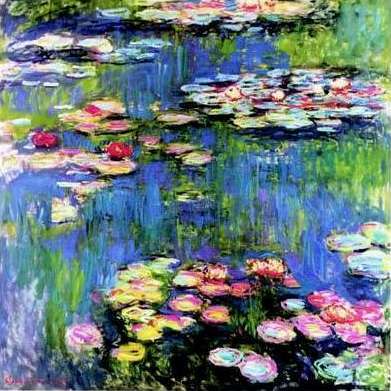 Alla finestre di notte
Mi siedo alla finestra ma non ci vedo più
da solo non riesco ad andare avanti
e triste in mezzo agli alberi la notte guarda in giù
e ascolta i miei infiniti pianti.
La notte porta il gelo e solitudine
e io sento un peso nel mio cuore
ma ora guardo indietro con gratitudine
e sono grato per il nostro amore.
Il brivido mi scuote e non sorrido più
e tutti questi bulbi son sfioriti
le lacrime sul viso mi butteranno giù
e pare che non siamo mai esistiti.
Stai con me
Stai con me amico
che dorme la montagna
la bufera si scatena
l’inverno c’accompagna.

Gelido è il ghiaccio
le acque in malora
vorrei un tuo abbraccio
e guardare la aurora.
Abbiamo un desiderio
che copre l’armatura
il vento refrigerio
dentro a queste mura.

Quando il ghiaccio crolla
l’aria si fa estiva
si, stai con me amico
la primavera arriva.
La canzone del cuore
Sento il tuo cuor
parlare di tant’amor
come se fosse sempre stato
lì nell’immensità sei il mio fior
mi prende con tanta forza
mi tiene in una morsa
sedotto da te e il tuo cuore grato.
La canzone del cuore
Tuo cuore m’affascina
è il meglio di tutti qua
sacrificando ogni cosa
posizionandosi oltre l’anima
con musica celestiale
non mi farai mai del male
e l’anima tiene quel’che il cuore sposa.
La canzone del cuore
Tuo cuore mi cattura
senz’è ’na tortura
pieno d’amore e così bello
puro in ogni cosa che mi da
è com’una luce forte
la quiete dopo la morte
infine è terso com’un ruscello.
Preghiere silenziose
Ti porto via dall’immensità
del freddo dell’inverno con un bacio
il tuo amore mi apparirà
com’un fiore di cui non mi sazio.
Lo sai che cercavo l’amore
la bellezza del cuore
il tutto adesso con te accadrà.
Preghiere silenziose
Con amore dobbiamo noi
curare il nostro fiore giorno e notte
e se un giorno tu con me lo puoi
andremo dove non ci sono lotte.
Sento da come parli
che dobbiamo ascoltarli
i nostri cuori solo se lo vuoi.
Preghiere silenziose
La luce del mio cuore te la dò
conservala per sempre con amore
vedrai che quest’amore a volte può
accendere la luce con ardore.
E mentre t’addormenti
la mia voce senti
e sappi che per sempre t’amerò.
Il mio passerotto canta
Si posa sui rami a volte qua e là 
allegro canta con la voce chiara 
al tramonto quando tutto si calmerà
noi due voleremo verso l’alba.
Arriverrà l’autunno e so che se n’andrà
incontro alle tenebre e al gelo
e nella mia mente l’inverno oscurerà
memorie che volano nel cielo.
L’inverno si ritrae, la vita fiorirà
la primavera torna rigogliosa
ritorna sui rami e ancor mi sfiorerà
il canto che sento sopra ogni cosa, il cuore con la voce deliziosa.
La colomba della pace
Volo in cielo sopr’ il tutto come una colomba
mi sento come l’immortale spirito nel cielo
nel silenzio piano, piano ora te lo svelo
che il mio cuore batte forte come una tromba.
Il mio amore immenso e puro sembra senza fine
o tu che sei la sola vera mia poesia
la pace non è come dici sol’ un’utopia
se tutti noi ci concentriamo non abbiam confine.
La colomba bella e fiera canta la sua ode
che vivrà per sempre dolcemente nel mio cuore
non morirà mai finchè vivo questo mio fervore
fino a quando pieno e sazio il mio cuore esplode.
La colomba bella e felice gioca su nel cielo
e col canto nel suo cuore scioglie tutto il gelo.
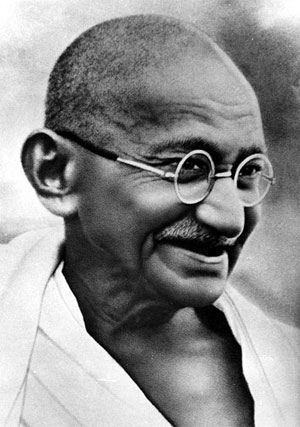 Mohandas Gandhi(1869-1948)
Fine
Opere d’arte di Vignir Jóhannsson
Un capitolo
Ti portai il mondo senza niente
e partivamo nella città blu
la primavera era accogliente
i merli annunciavan gioventù.
I giorni insieme erano fioriti
speravo fortemente in noi due  
ma ora questi giorni son spariti
per sempre penserò a quelle vie.
I nostri cuori comandavan tutto
e che scrivevamo pieni di amor
ma ora il mondo pieno è di lutto 
ma grazie per quei giorni di color.